Neustrukturierung des Fortbildungsbereichs am ZSL





15. Februar 2020
Matthias Heidenreich
Fachberater Mathematik
am ZSL Regionalstelle Karlsruhe
www.zsl-bw.de
15.02.2020
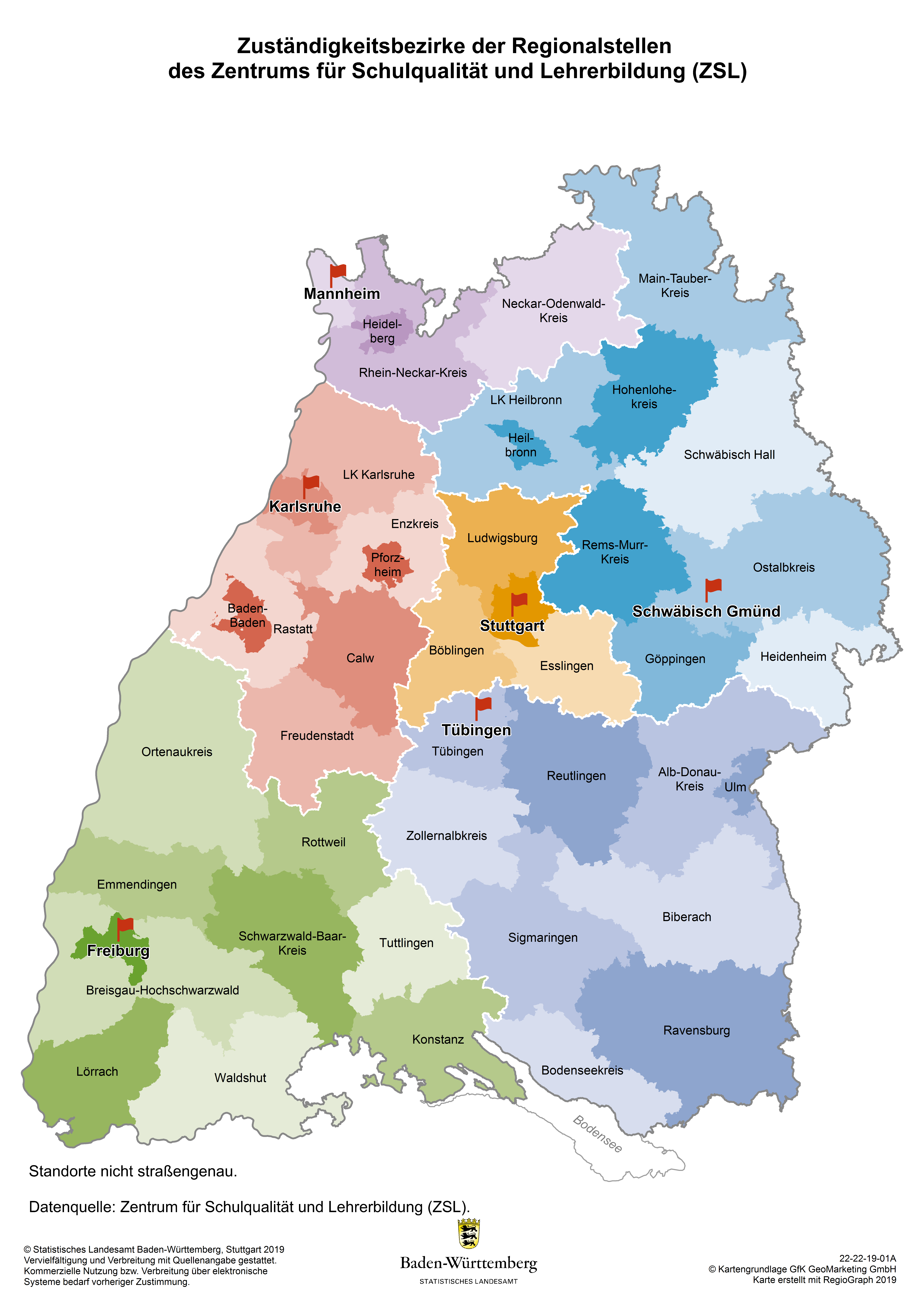 6 Regionalstellen in BW

______________________

Regionalstelle KA
(Leitung: Frau Dr. Phillipp)

Mitarbeiter*innen in 4 von 8 Arbeitsfeldern
2 gymnasiale Referentinnen
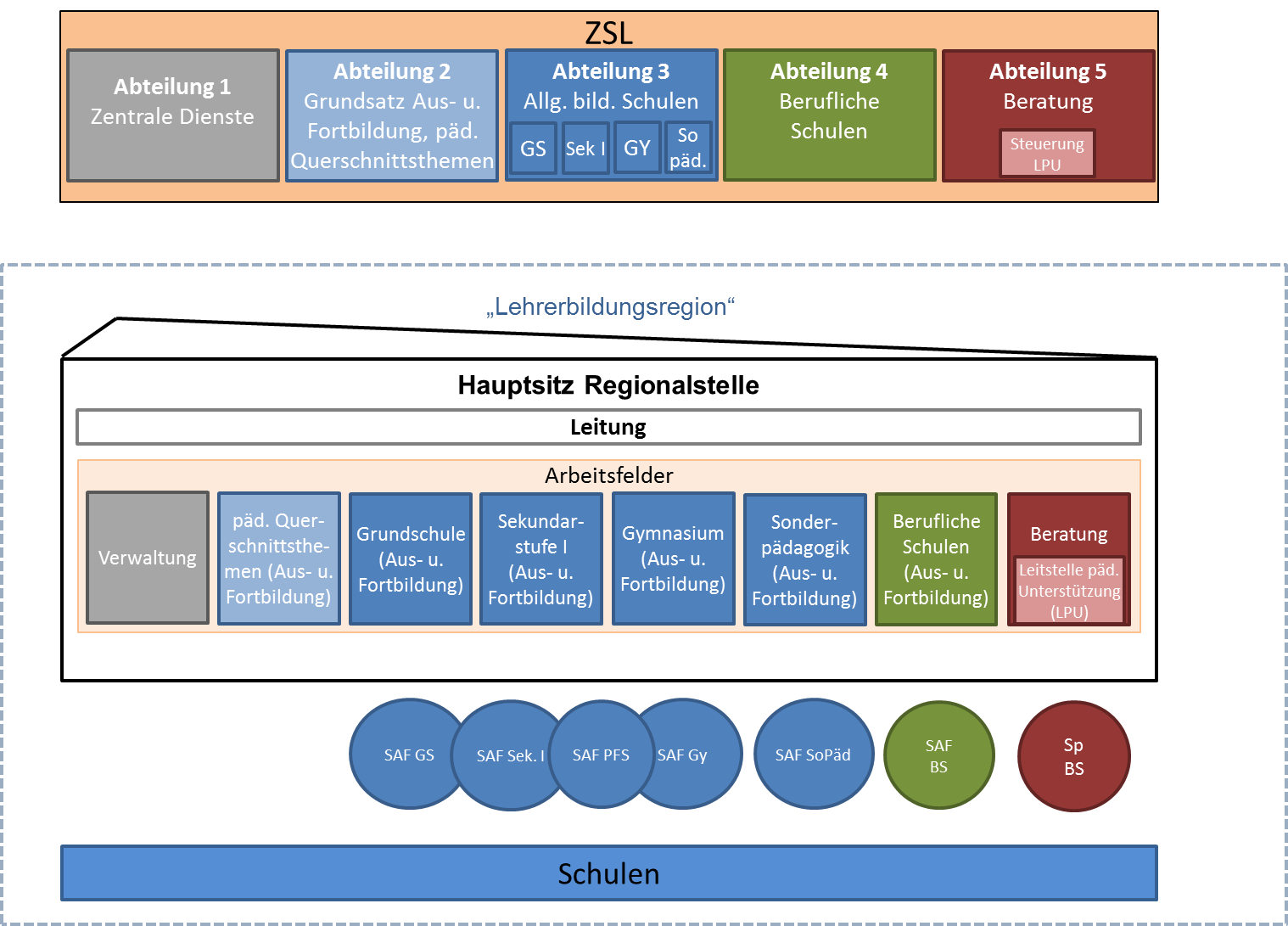 Besetzung möglichst vieler Arbeitsfeldleitungen bis 1.2.2020
43 Verfahren
Referat 33 des ZSL – Aufgaben
Ziel: Unterstützung, Begleitung, fachliche Weiterentwicklung von Lehrkräften, Fachschaften und Schulen

Entwicklung, Bereitstellung und Anwendung von passgenauen und wirksamen Ausbildungsformaten und Fortbildungsformaten und Fortbildungen
Regionale Fachteams und das LandesfachteamBeispiel Fach Mathematik, Gymnasium
Landesfachteamleiter*
Ltg.
Landesebene
Landesfachteam
regionale Fachteamleiter
6 Regionen
M
GD
M
FR
M
TÜ
M
S
M 
KA
M
MA
- das Team tagt in der Regel 1-2 Mal pro Halbjahr
Aufgaben der zukünftigen Koordinatoren der Fachteams
Organisation und Steuerung der Fachteams

Fachliche und schulartspezifische Ansprechpartner der Regionalstellen

Ansprechpartner für Schulaufsicht, Schulleitungen, Fachkonferenzleitungen und Kooperationspartner

Mitwirkung im Landesfachteam
Landesfachteam
Entwicklung und Planung zentraler fachlicher und schulartspezifischer Aus- und Fortbildungskonzeptionen des Landes 
Umsetzung bildungspolitischer Vorgaben
Gewährleistung der Orientierung der Aus- und Fortbildungskonzeptionen am Bedarf der Lehrkräfte
Gewährleistung der Orientierung der Aus- und Fortbildungskonzeptionen an wissenschaftlichen Erkenntnissen
Mitwirkung in fachspezifischen Arbeitsgruppen auf Landesebene (z.B. des KM, des ZSL etc.)
Kooperation mit den Hochschulen und der Schulaufsicht
Sicherung der schulartübergreifenden ZusammenarbeitBeispiel Fach Mathematik
Die Arbeit der ZPGen
… läuft weiter wie bisher mit den Ihnen bekannten Ansprechpartner*innen
…findet ein Ende in den Multiplikationstagungen der jeweiligen Fächer, zu denen letztmalig Fachberater*innen der Schulaufsicht und Fachberater*innen der Fortbildung zusammen den fachlichen Input erhalten

… dient als Vorbild für die Arbeit in den Landesfachteams
Fachberater Aufsicht und Fortbildung
… nehmen beide Prüfungstätigkeiten wahr
… arbeiten beide in der Abiturkommission
… werden auch in Zukunft konstruktiv miteinander kommunizieren
Fortbildungsformate
wirksame Fortbildungen

Entwicklung neuer Fortbildungsformate

Kombination von analogen und digitalen Formaten
Fortbildungen für Fortbildner*innen
werden verstärkt: Führungskräftequalifizierung

werden an die neuen Fortbildungsformate angepasst
Wie werden die Fortbildungen in Zukunft organisiert?
keine Sprengel
keine regionalen Arbeitskreise
Fachberater*innen als Expert*innen für Themen

Entregionalisierung: Veranstaltungen können auch über Regionalstellengrenzen und RP-Grenzen hinweg besucht werden
Beispiele für Fortbildungen im 1. HJ 2020(Mathematik, ZSL Regionalstelle KA)
Digitale mathematische Werkzeuge im Mathematikunterricht - Tagung 2020
(5.3. KIT)
Das Basisfach Mathematik - Kurzüberblick und mündliche Abiturprüfung (halbtägig)
   (19.3. in Rheinstetten und 25.3. in Karlsruhe)
ZPG 7 (Tag 2) 
   (25.3. in Altensteig)
Geogebra 
   (24.6. in Gaggenau)
Landesbildungsserver BW(www.schule-bw.de)
Zentrale Plattform im Umfeld Schule

Statistiken und Nutzerzahlen







pädagogische, didaktische und fachinhaltliche Materialien für alle Schularten
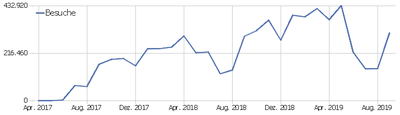 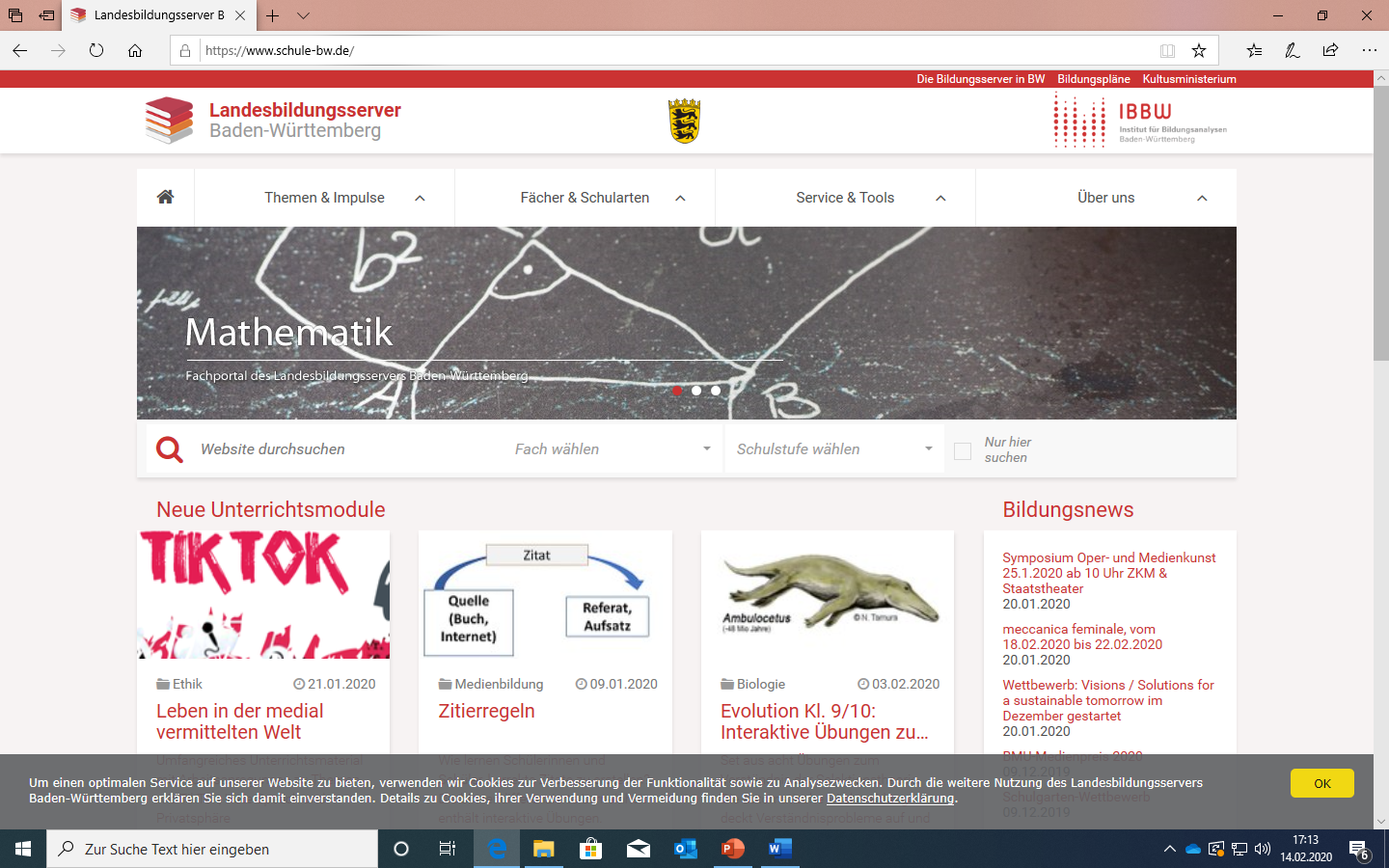 Drei neue Inhalte/Formate
Abitur 2020 – Rahmenbedingungen und Beispiele

Interaktive Übungen mit H5P   

Interaktive Checklisten
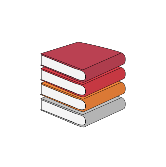 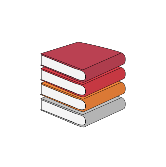 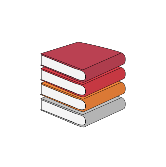